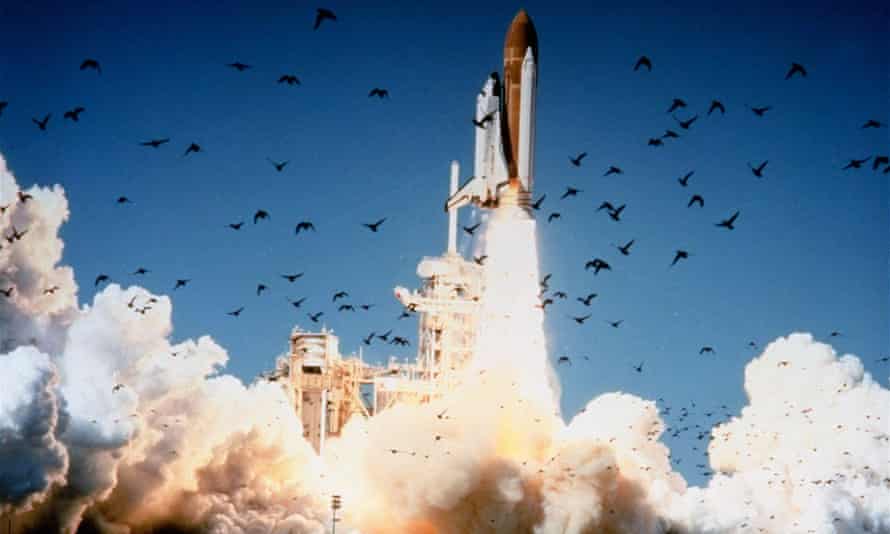 Challenger
Fait par Xavier
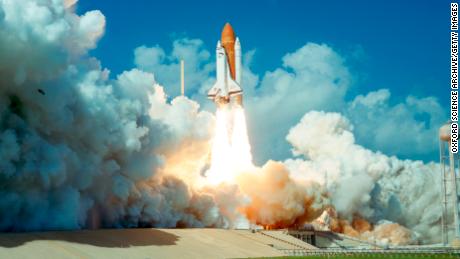 Quoi?
Une Navette Spatial
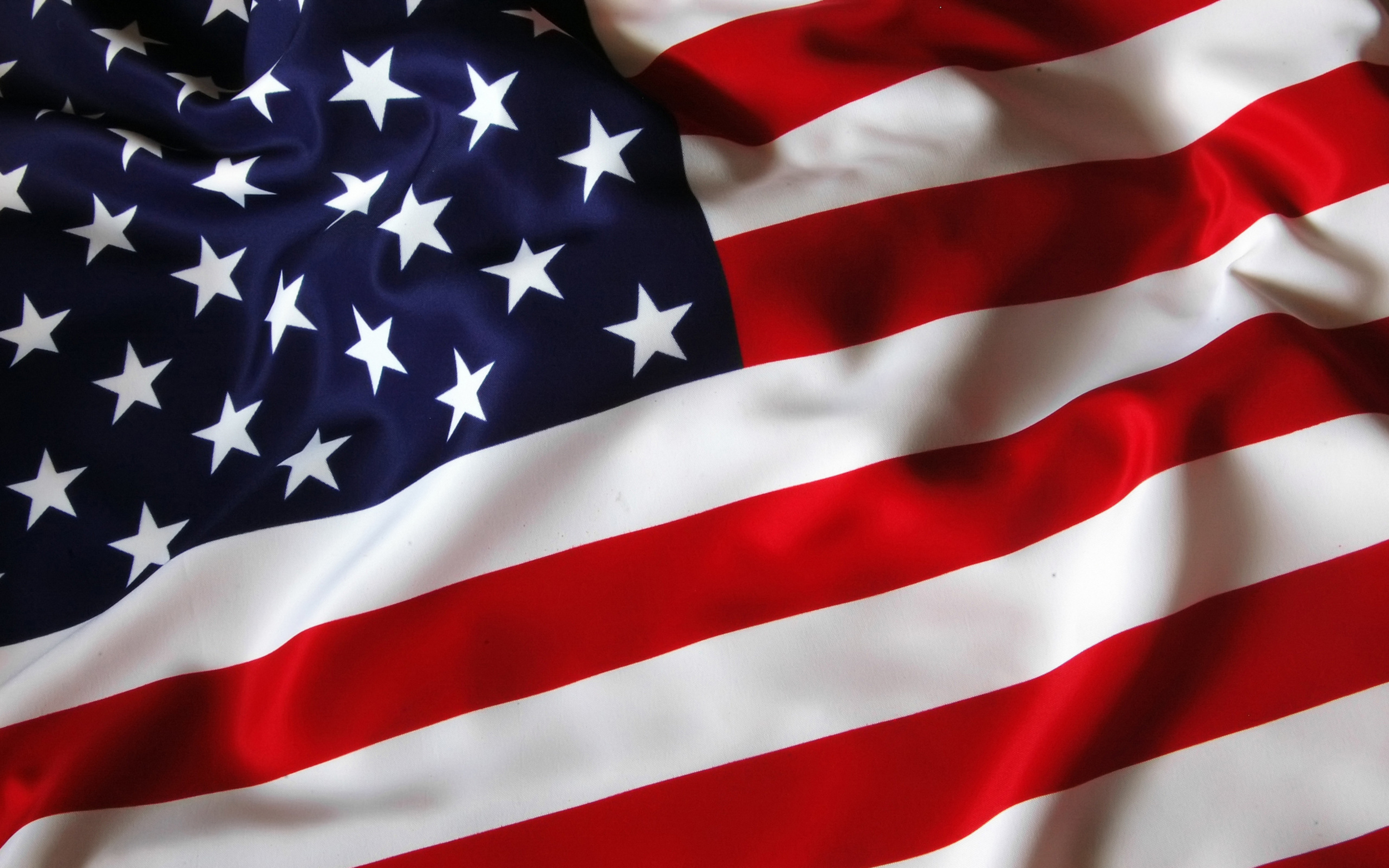 Pays
États-Unis
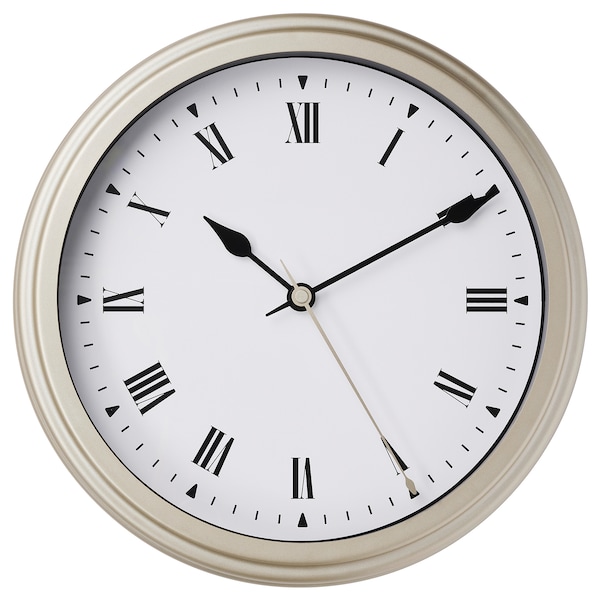 Quand?
3 Novembre 1980 à 28 janvier 1986
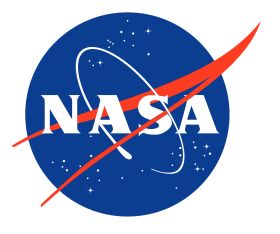 Agence
NASA
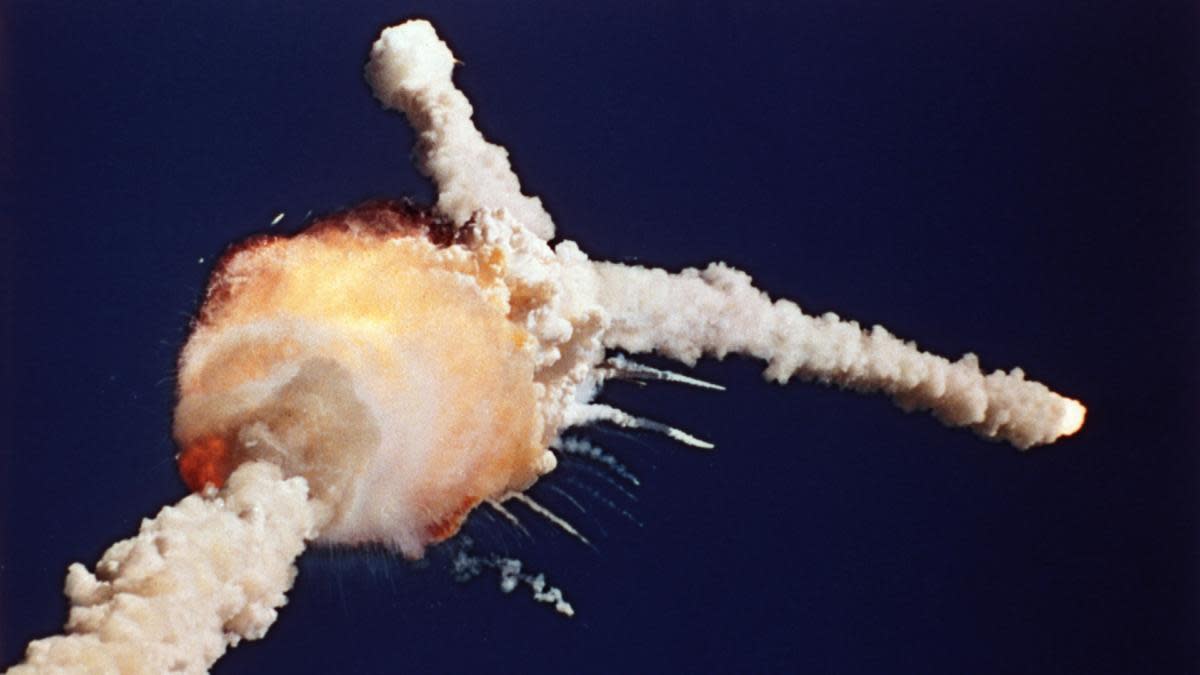 À retenir…
La navette a eu une accident le jour de l’envole. Sept astronauts sont morts dans la navette.